PROJET CITOYEN 
« Aménagement des 2 parcs sportifs » 
Samedi 02 mars 2024 de 10hh à 12h en Mairie
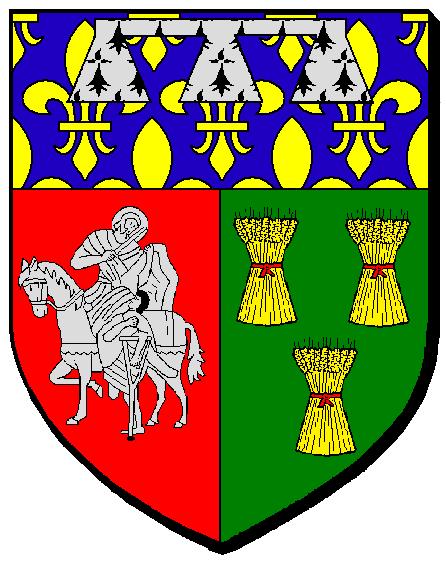 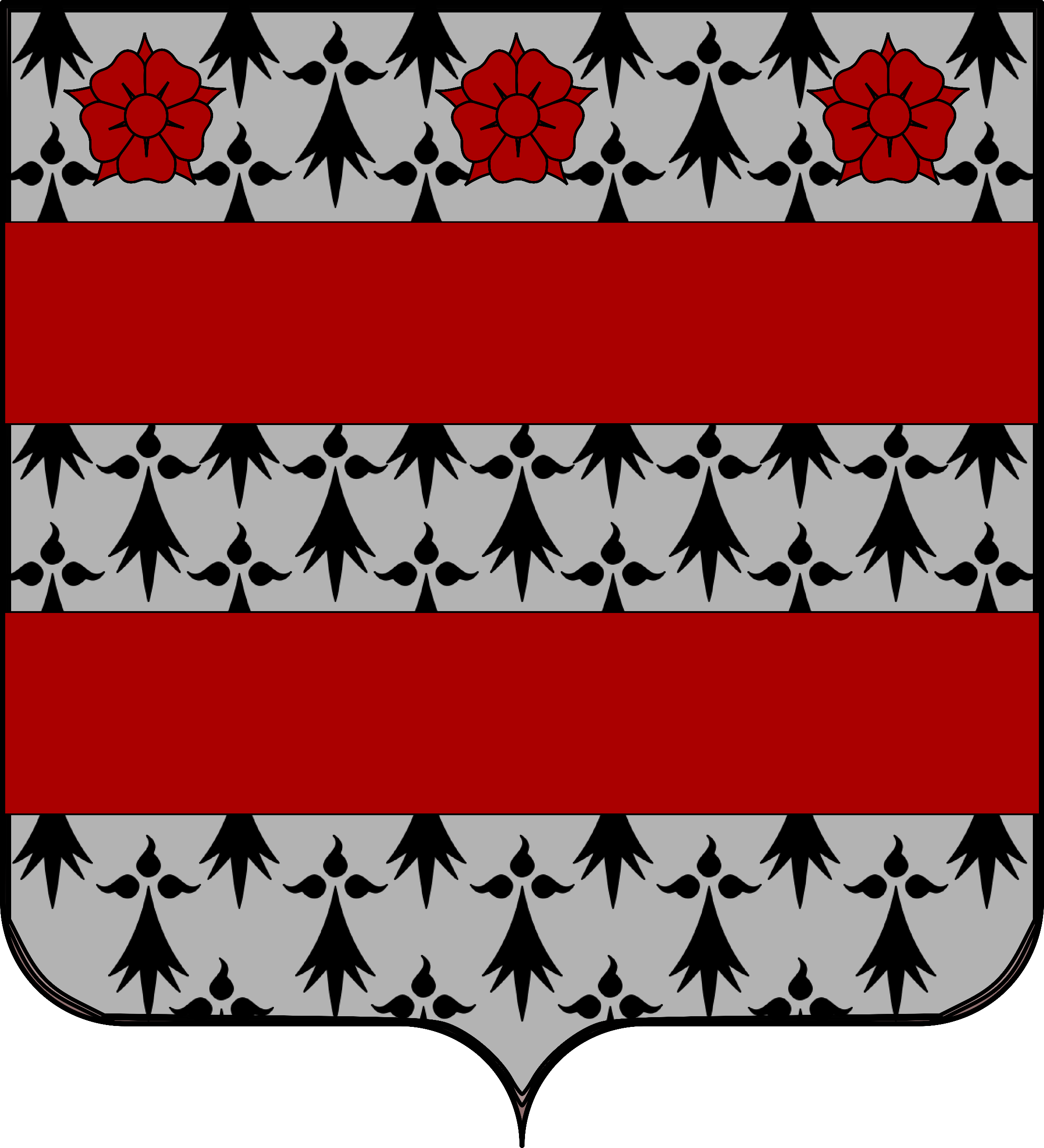